Наша «Пчёлка»  
                                                      Румянцева А.Н.
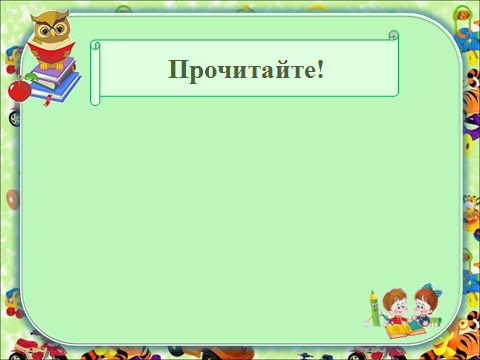 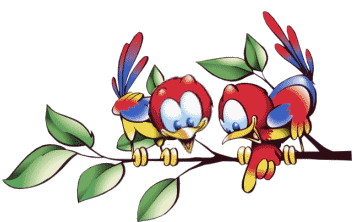 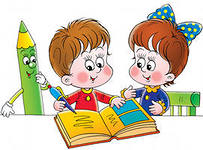 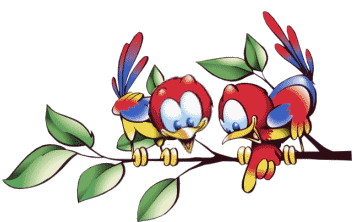 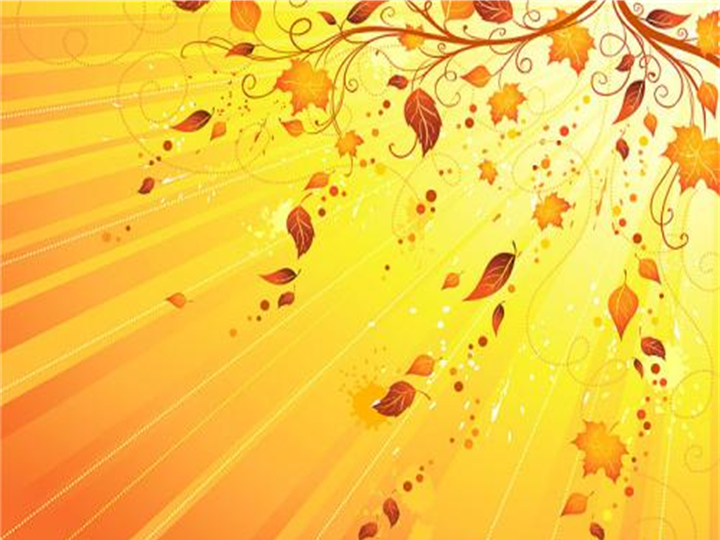 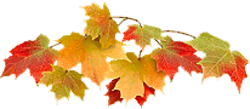 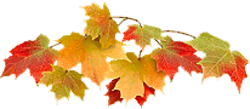 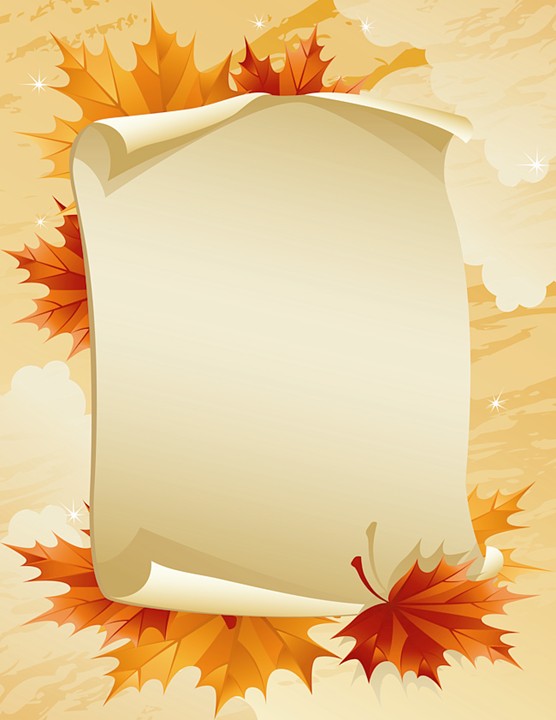 Осень
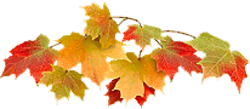 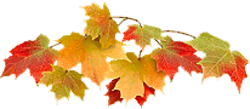 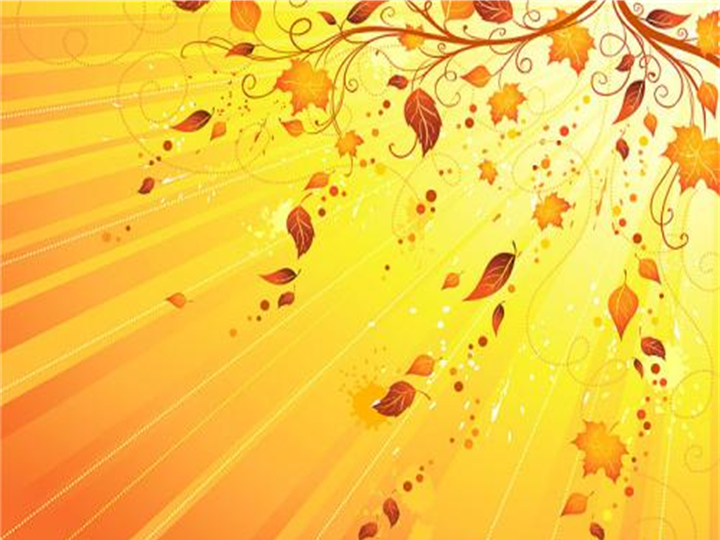 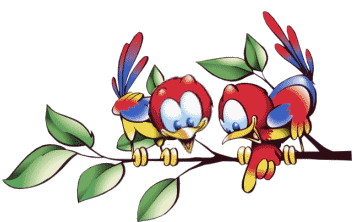 Выставка поделок из природного материала «Возвращение лета»
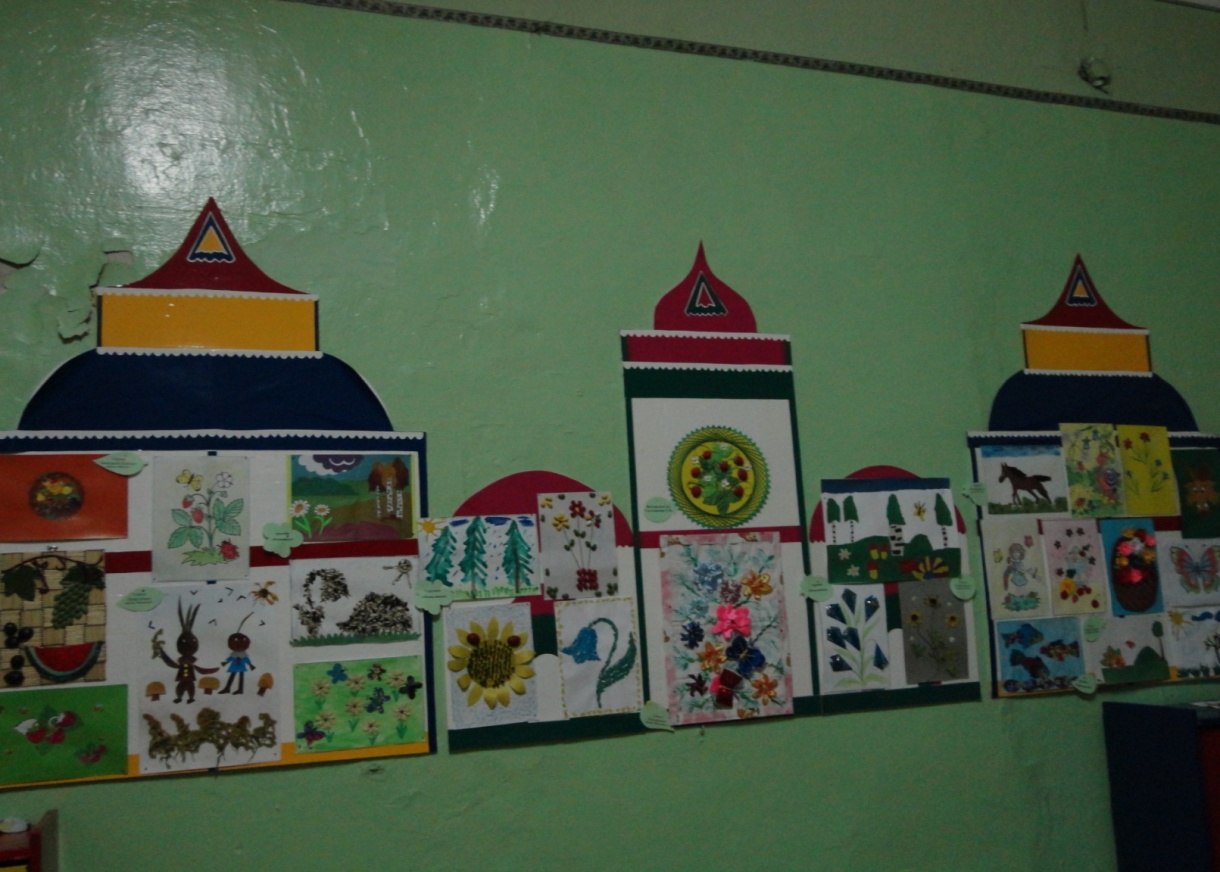 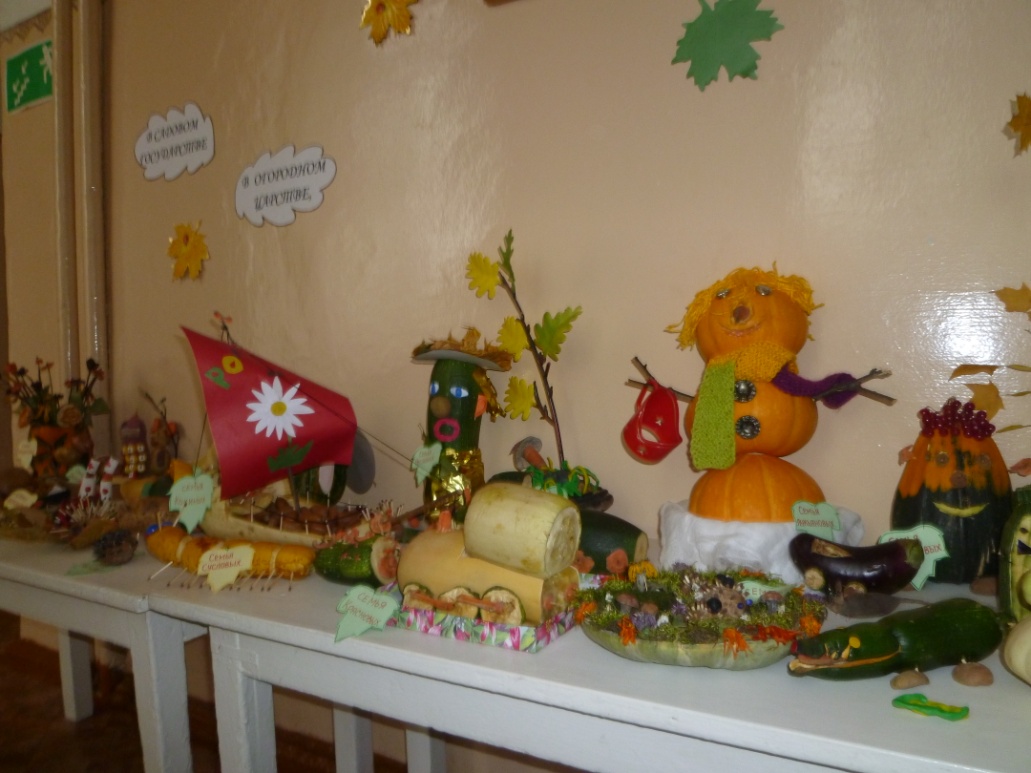 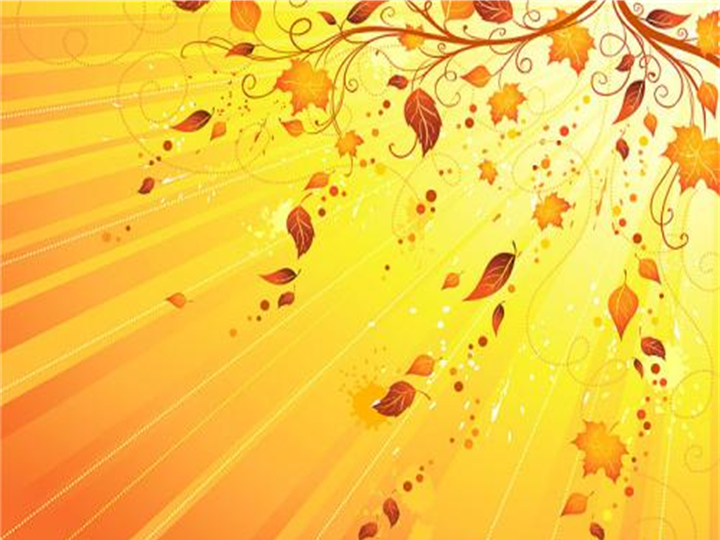 Осенний праздник   «Как искали солнечных зайчиков»
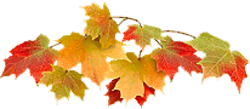 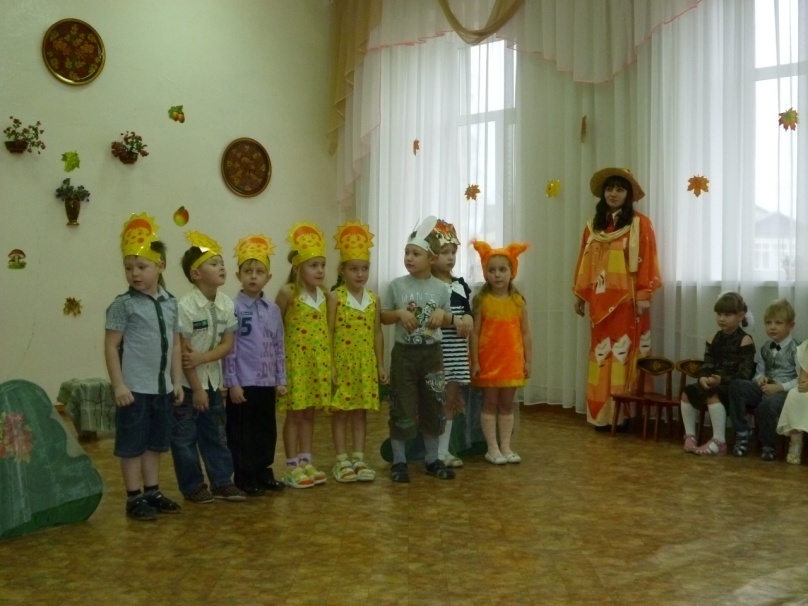 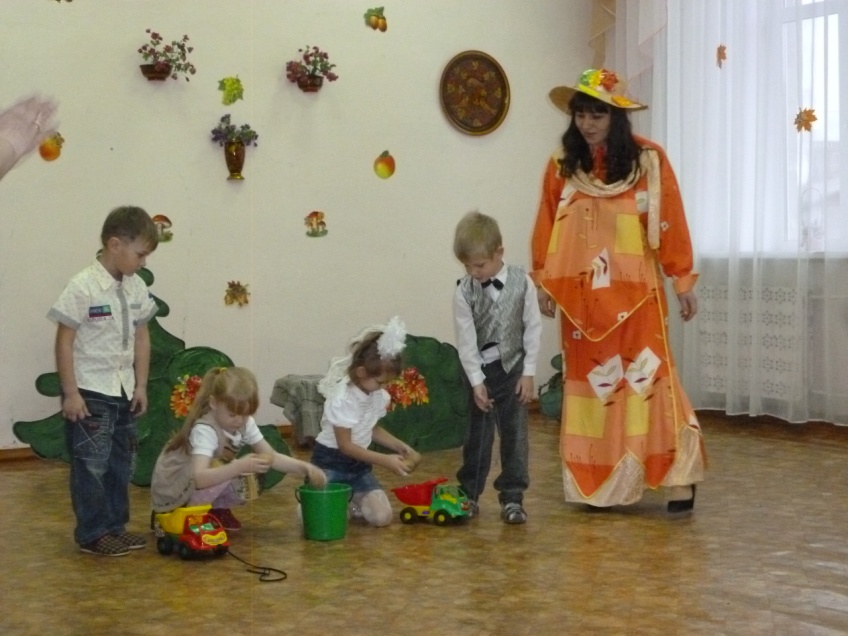 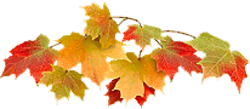 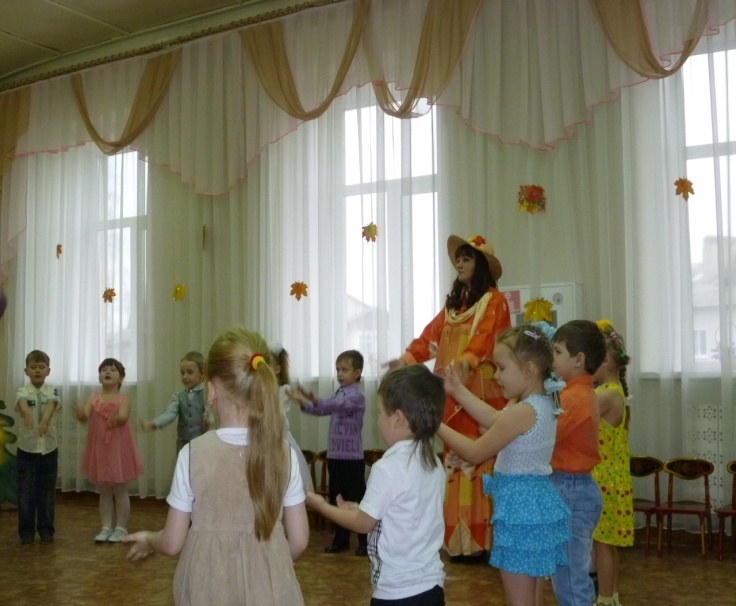 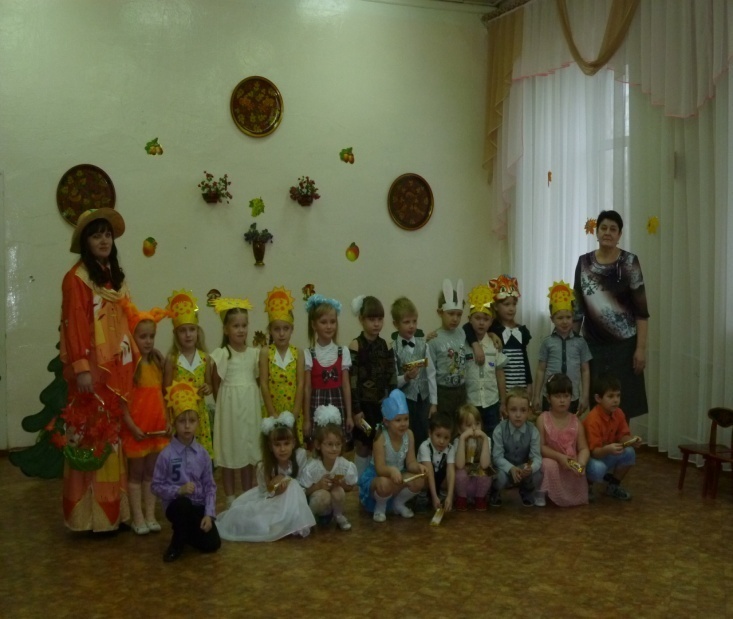 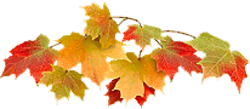 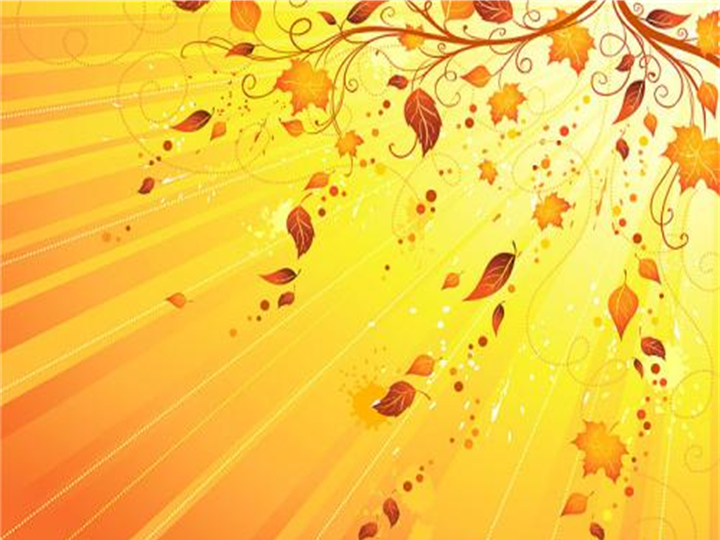 Экскурсия        к Преображенскому пруду
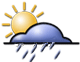 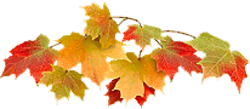 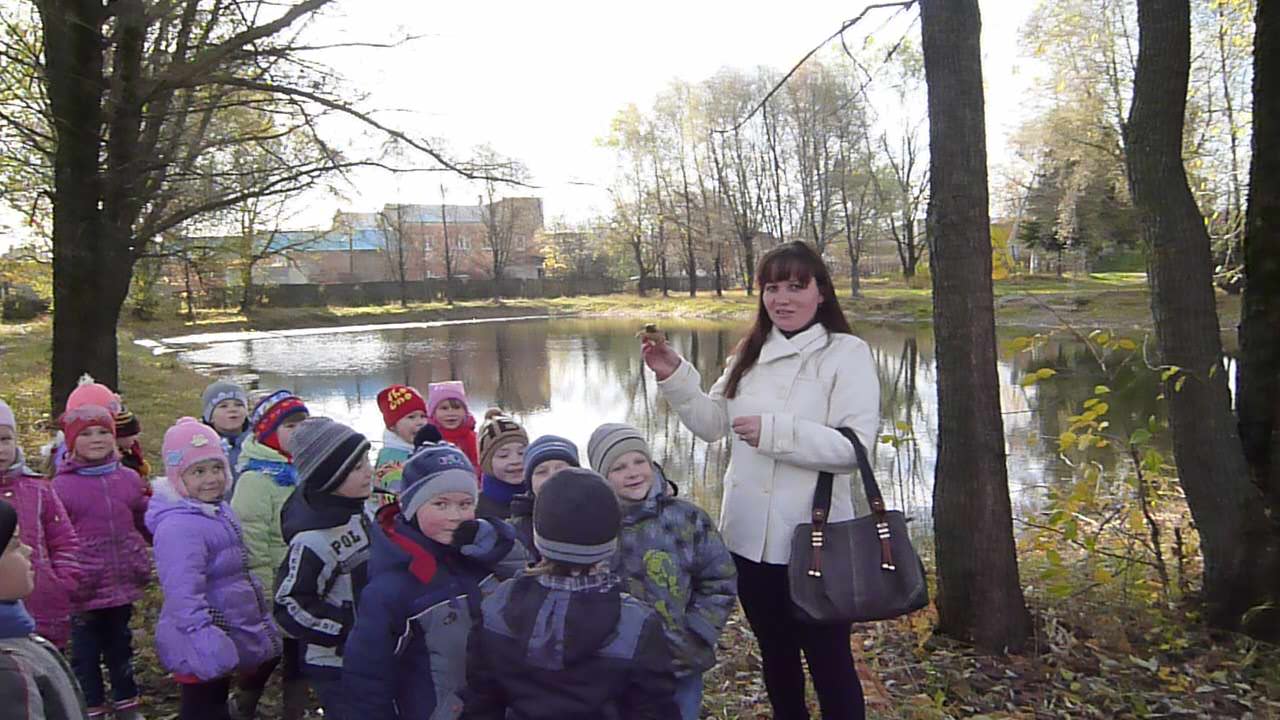 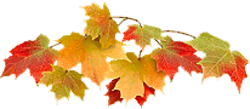 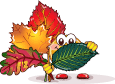 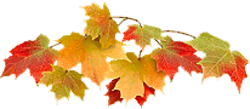 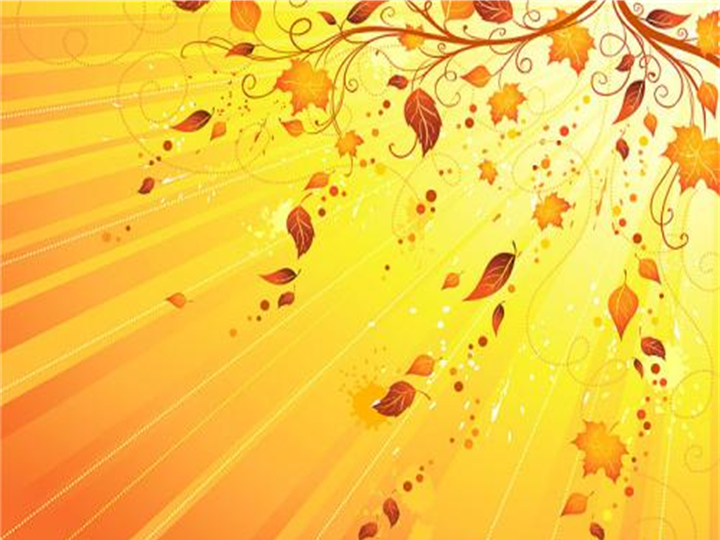 «Аквариум дружбы»
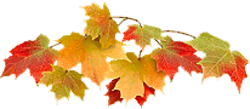 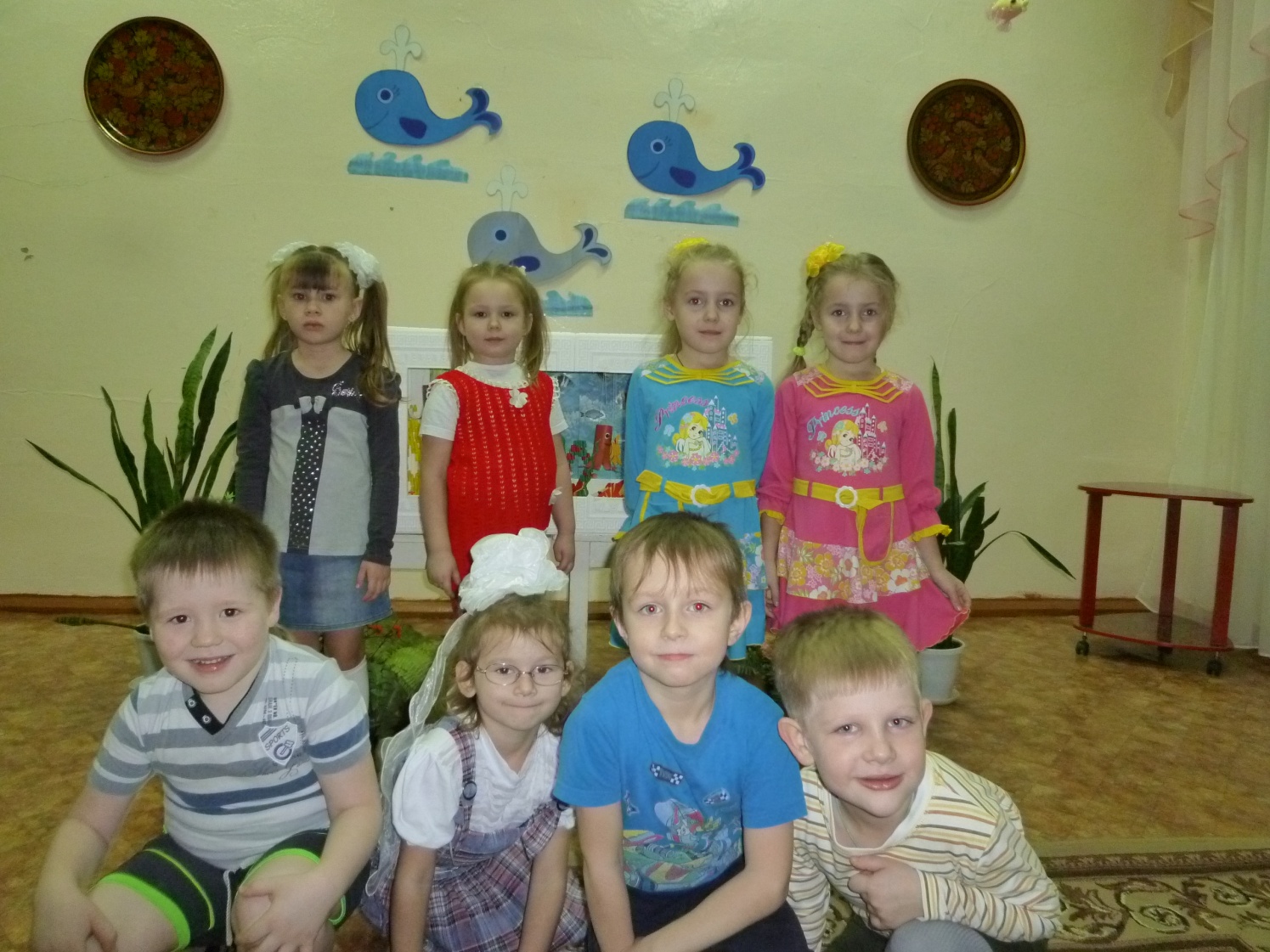 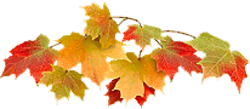 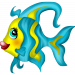 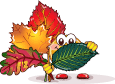 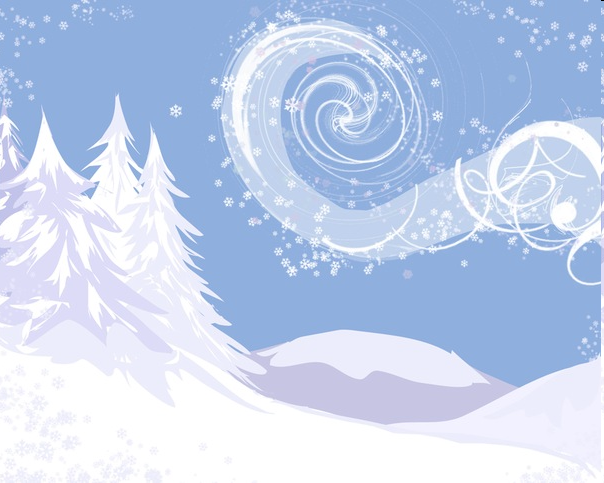 Зима
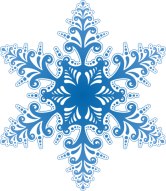 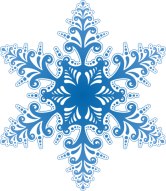 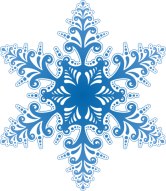 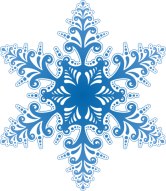 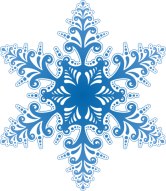 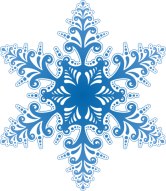 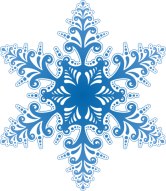 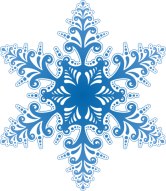 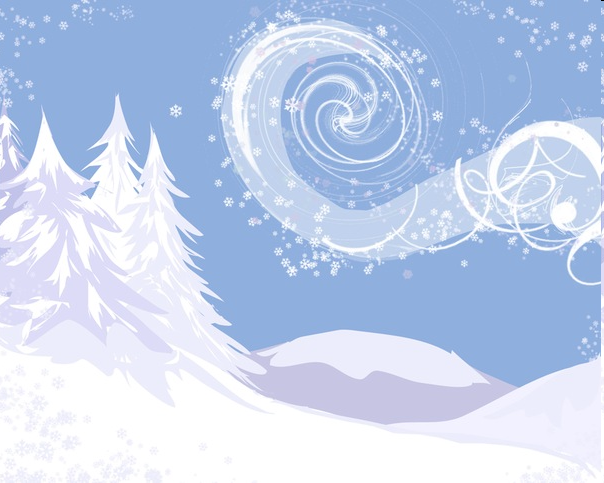 Родительское собрание  «По дороге к Азбуке»
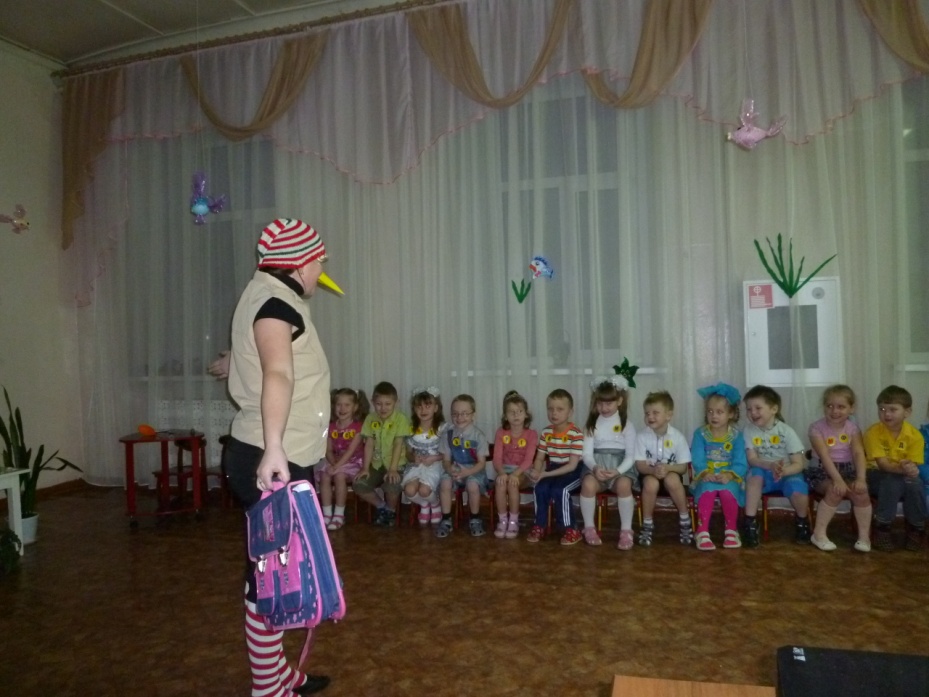 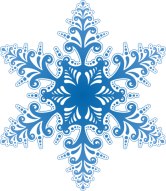 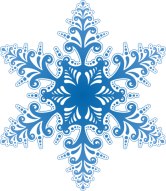 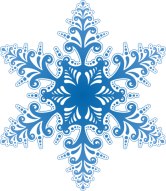 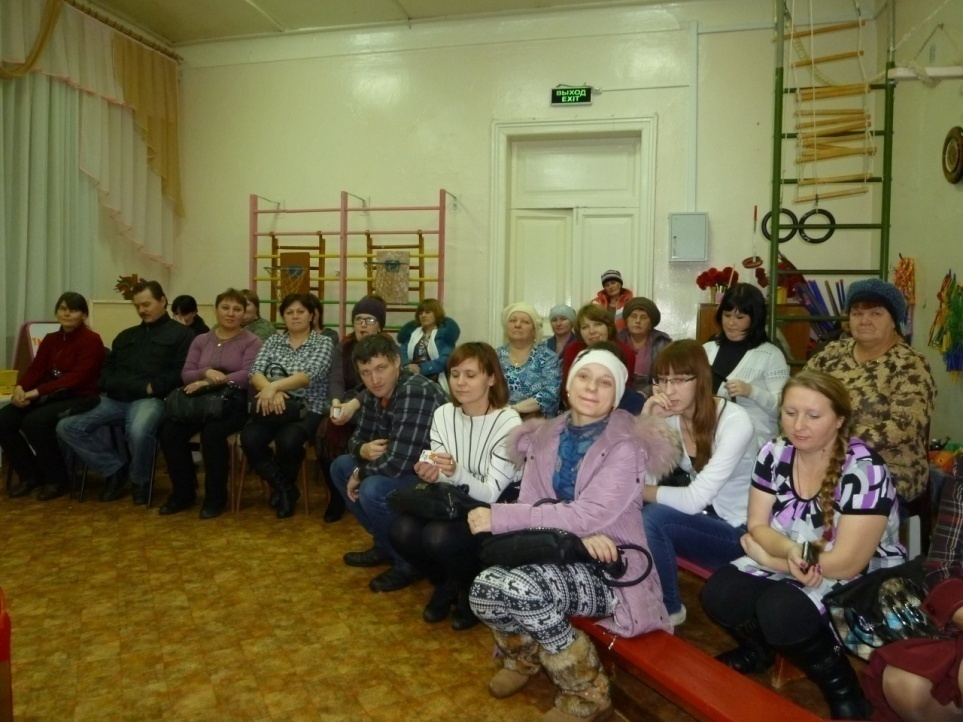 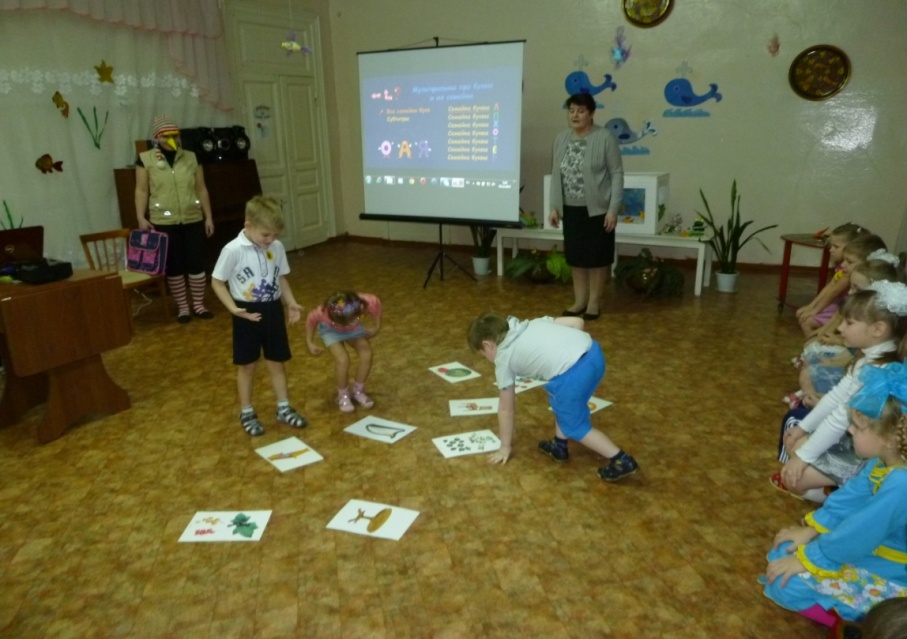 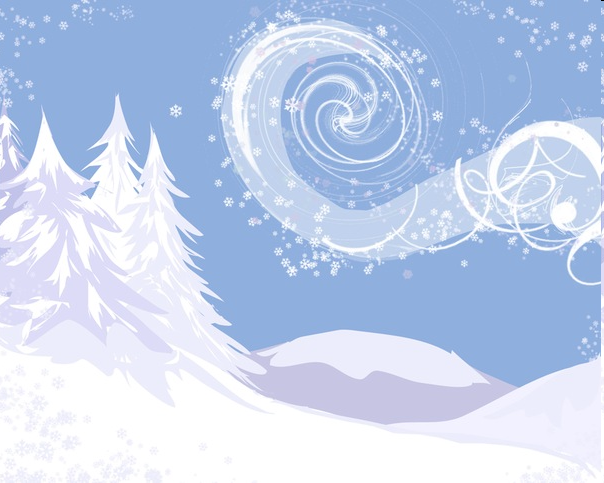 Новогодний праздник  «В гостях у царя Гороха»
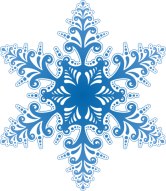 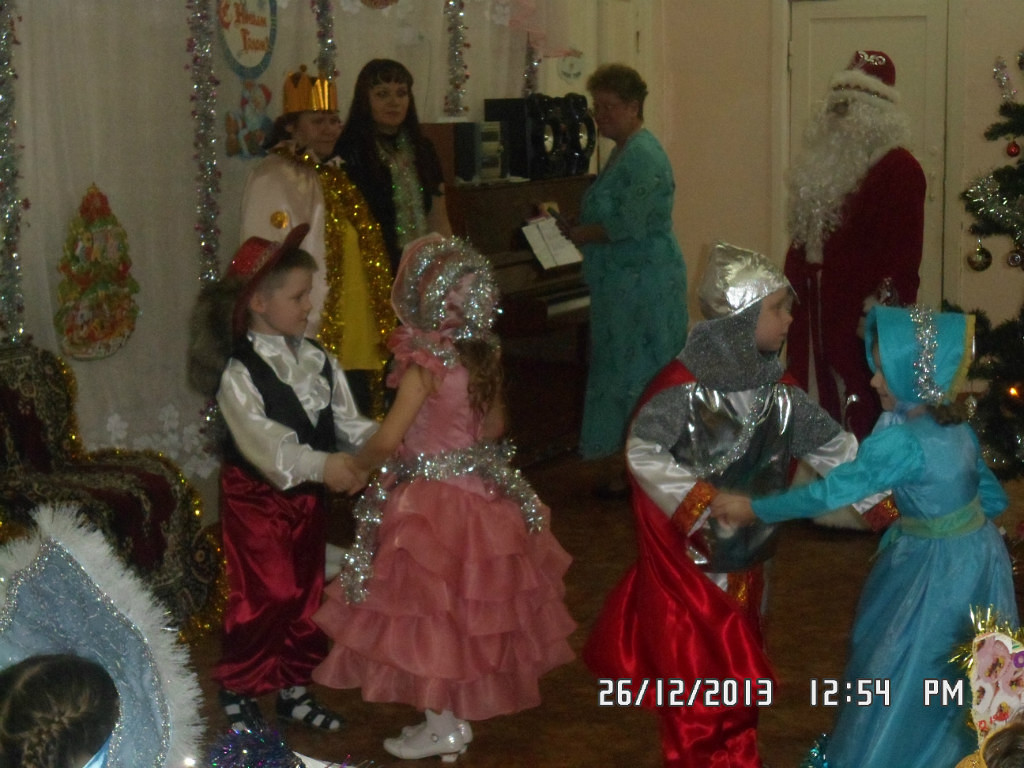 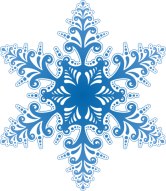 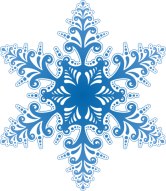 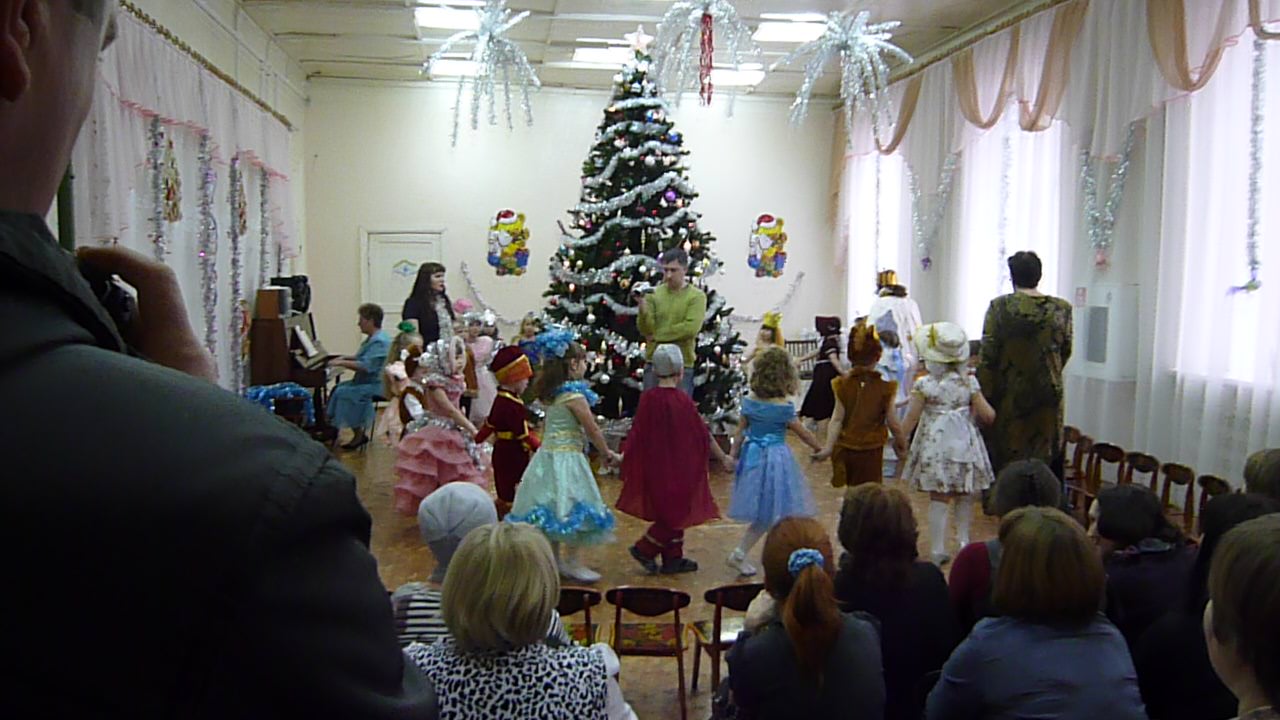 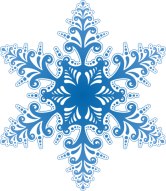 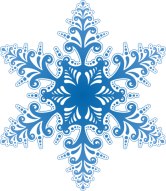 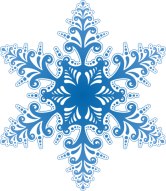 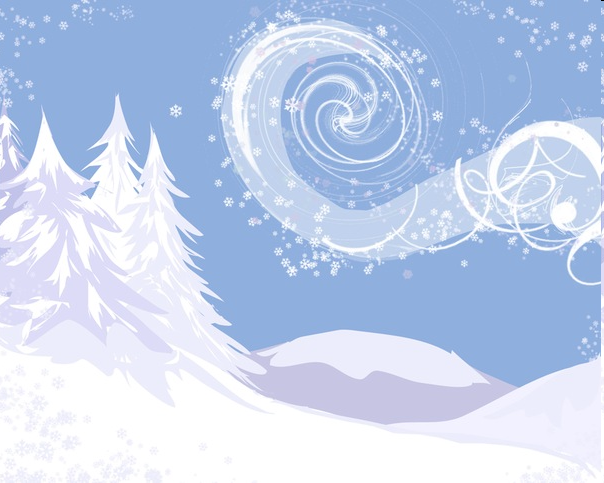 Роль Емели
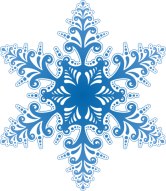 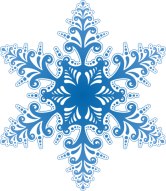 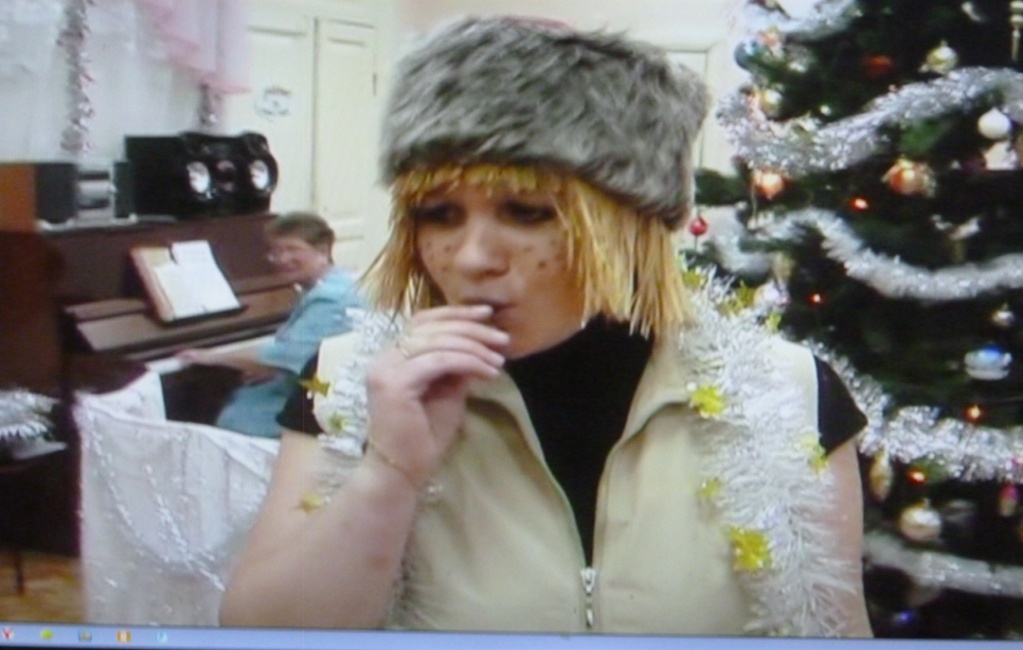 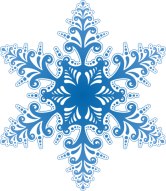 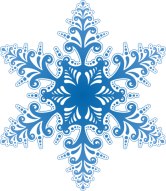 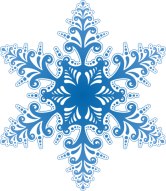 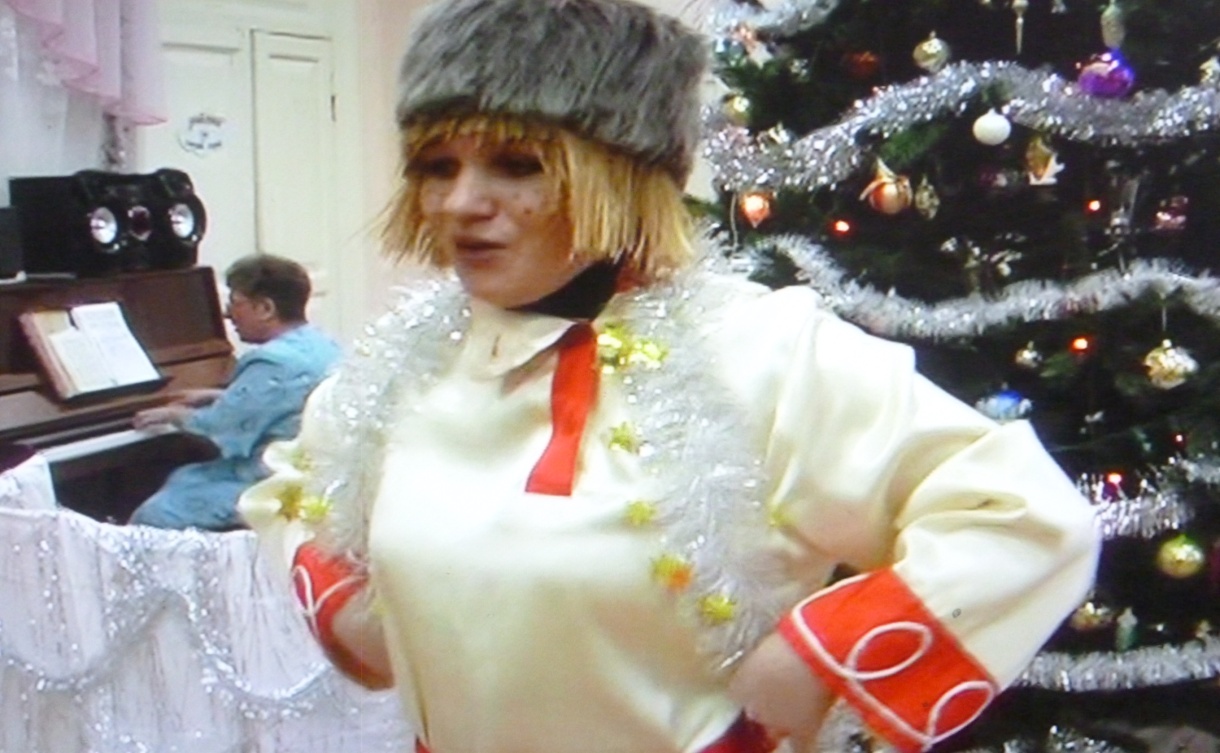 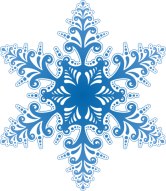 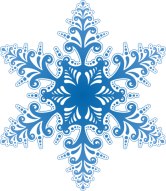 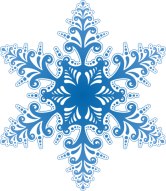 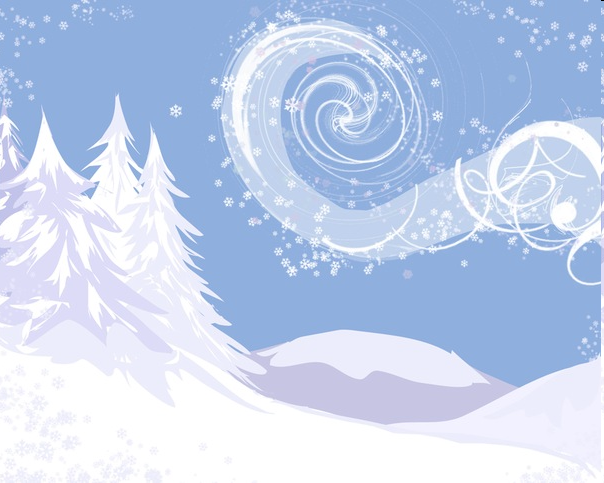 Всероссийский конкурс 
«Я люблю мой край родной»
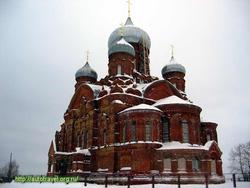 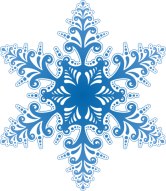 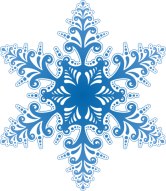 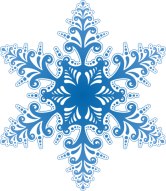 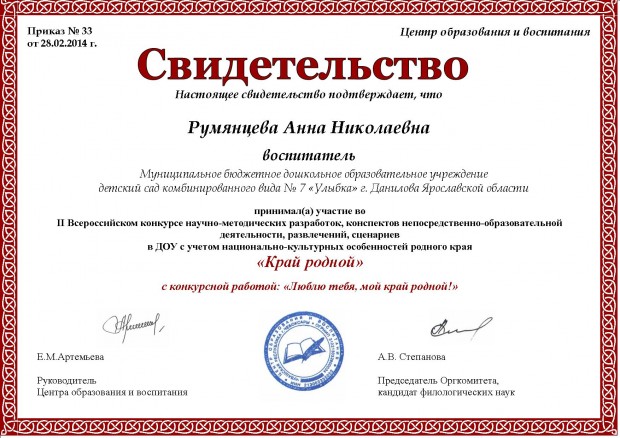 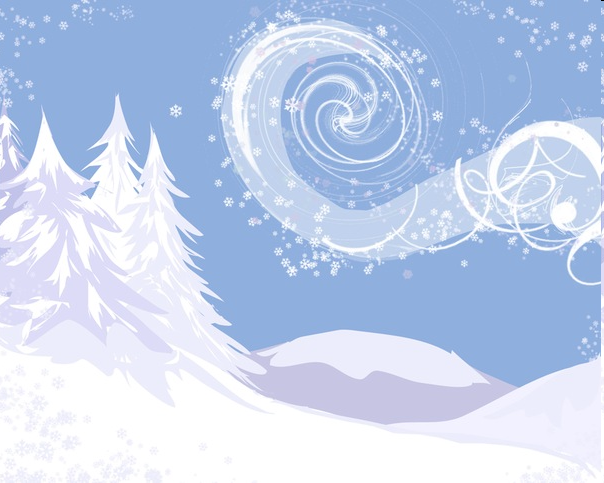 Театр педагогов
«Курочка Ряба»
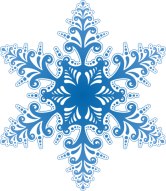 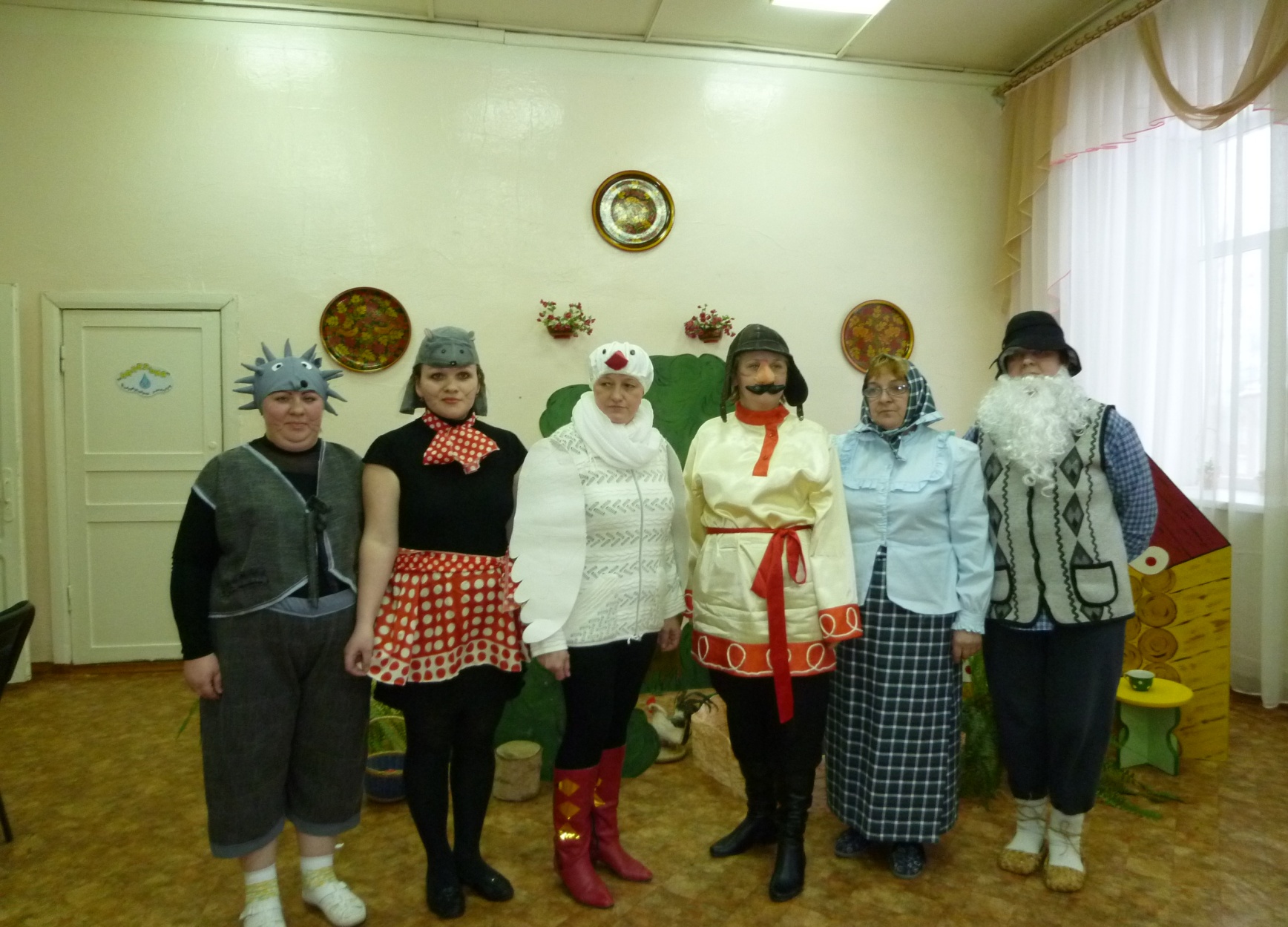 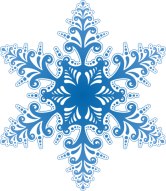 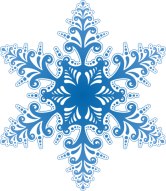 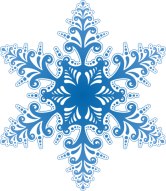 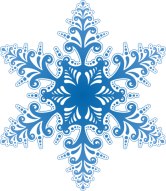 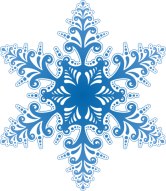 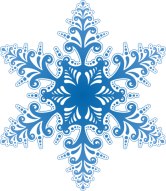 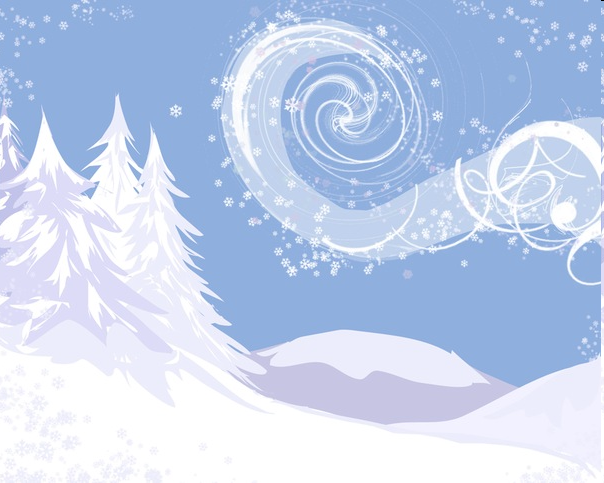 23 ФЕВРАЛЯ
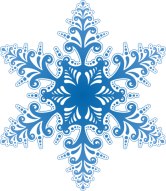 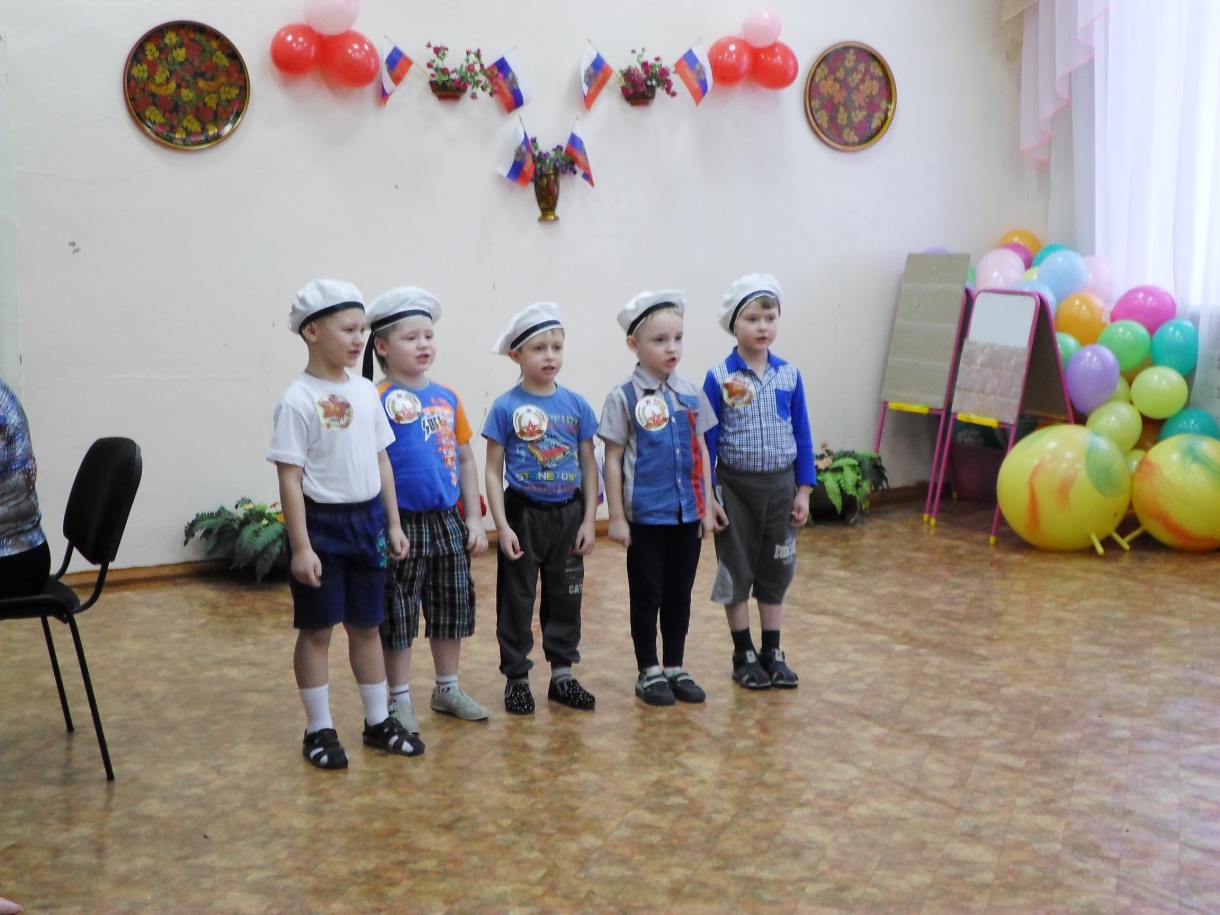 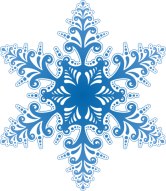 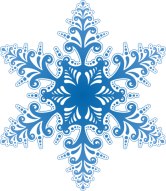 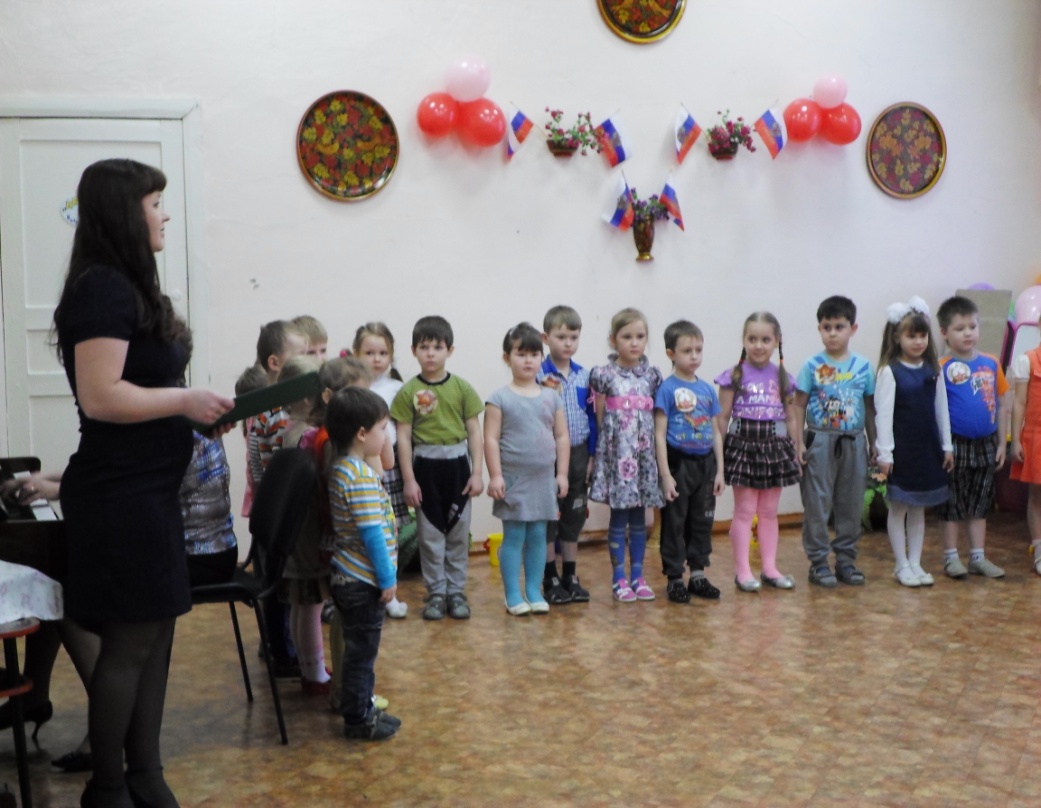 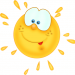 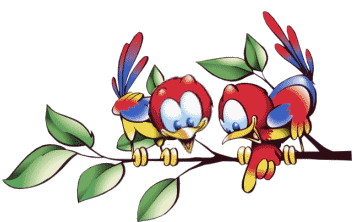 Весна
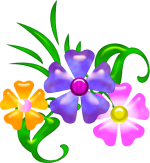 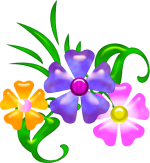 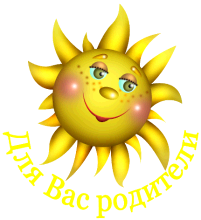 Районный конкурс 
«Семья в объективе»
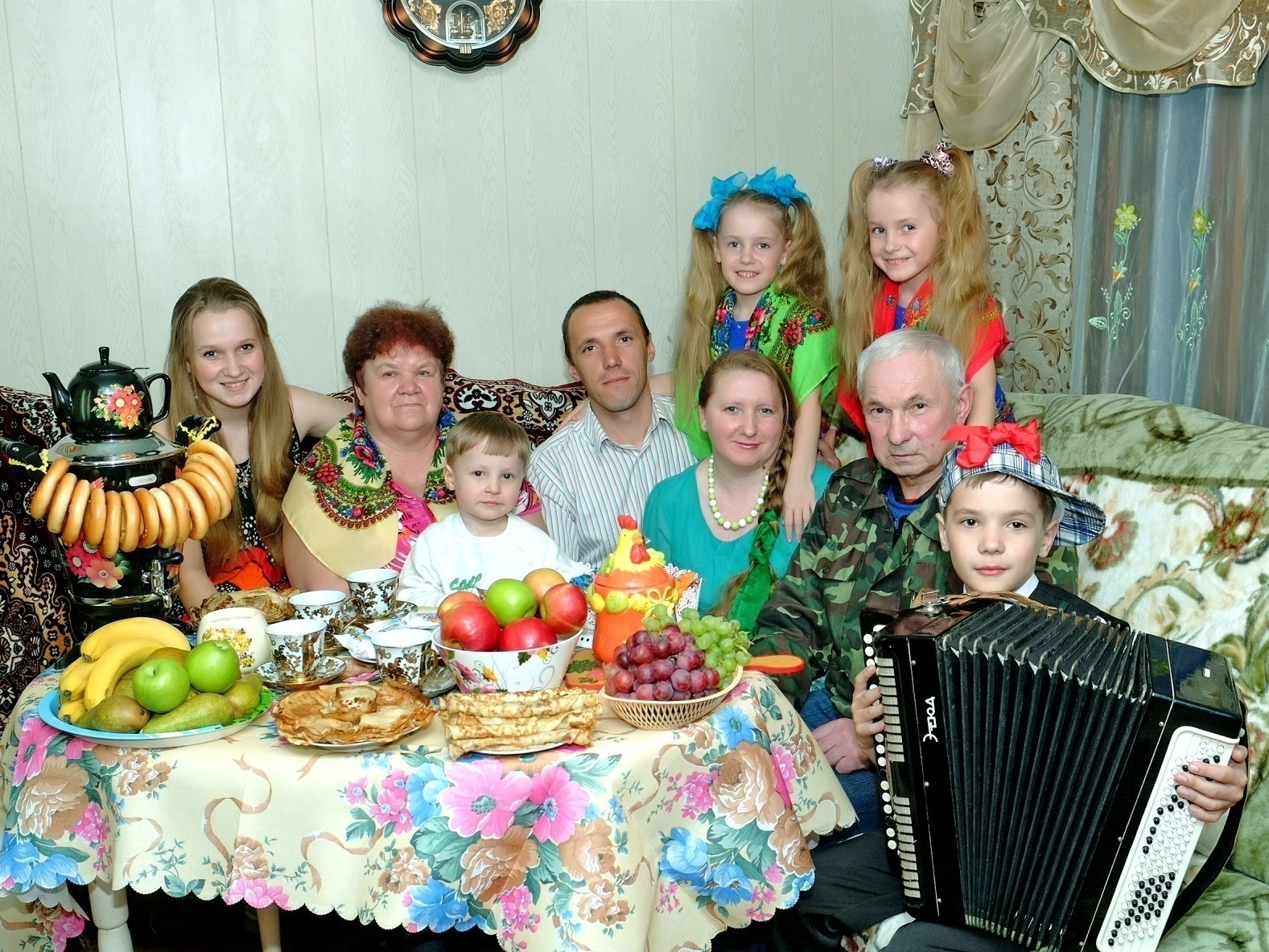 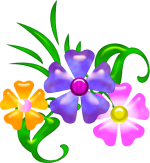 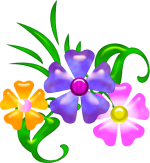 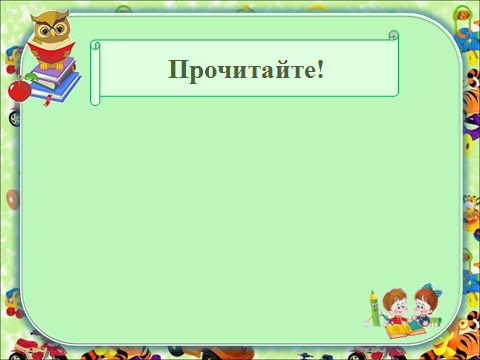 Театрализованные игры
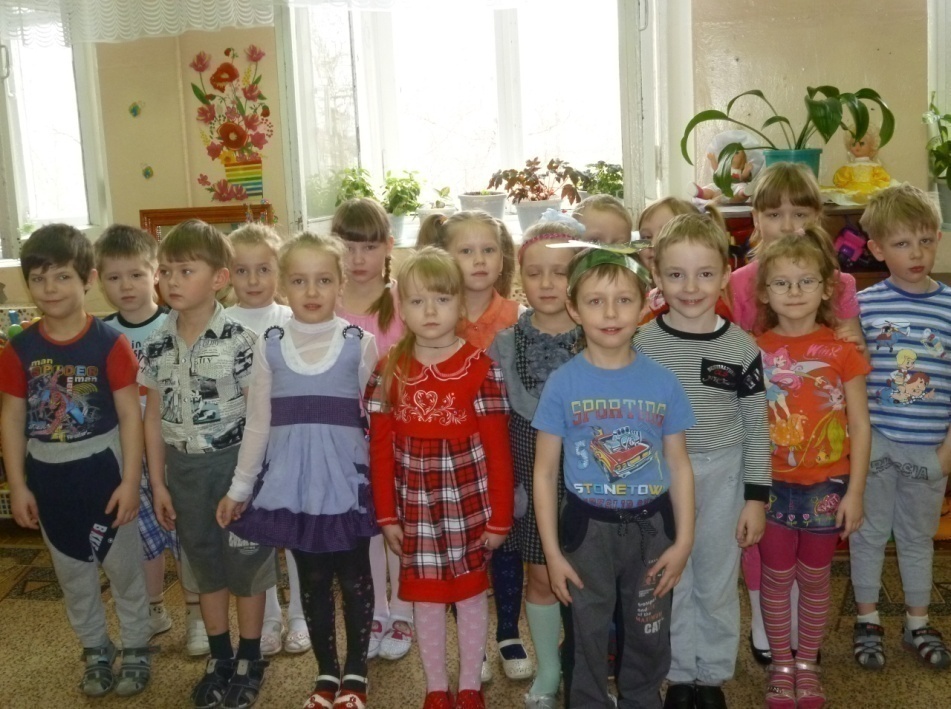 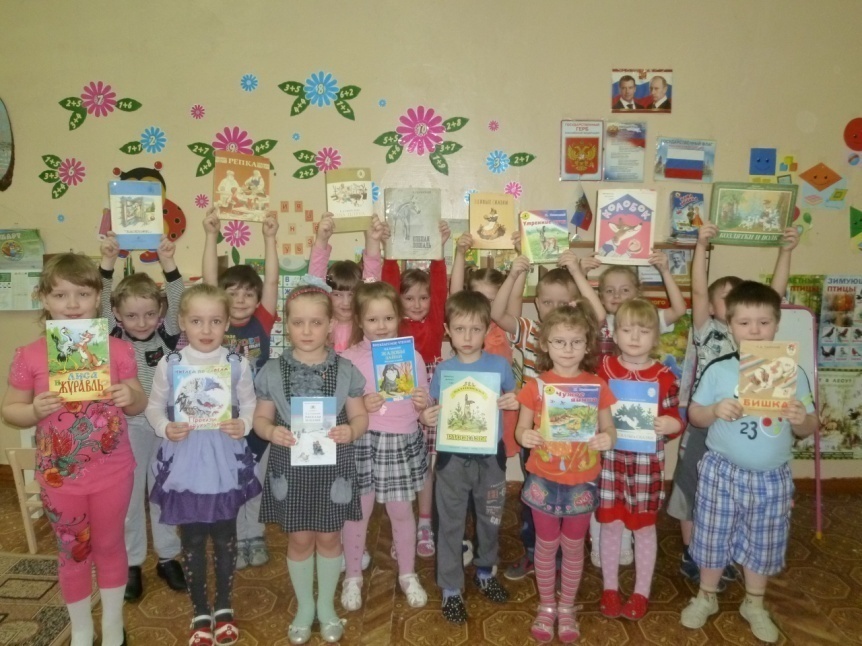 Стенгазета
К.Д.Ушинский
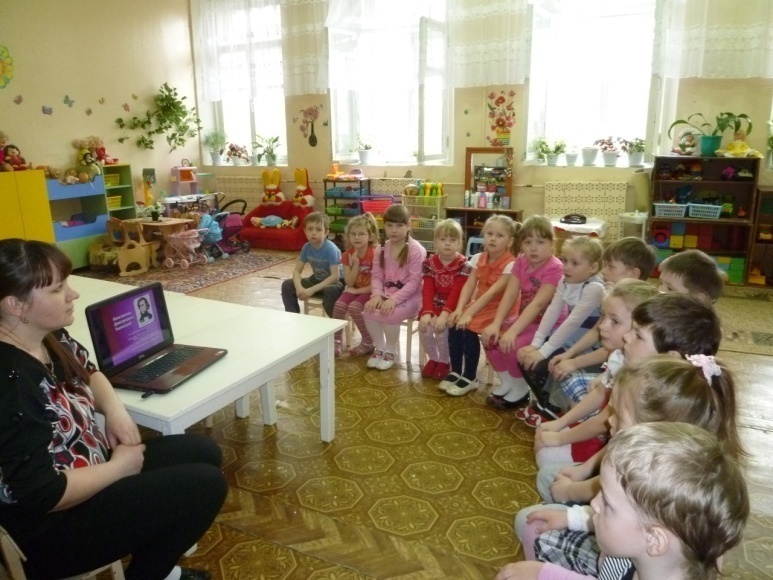 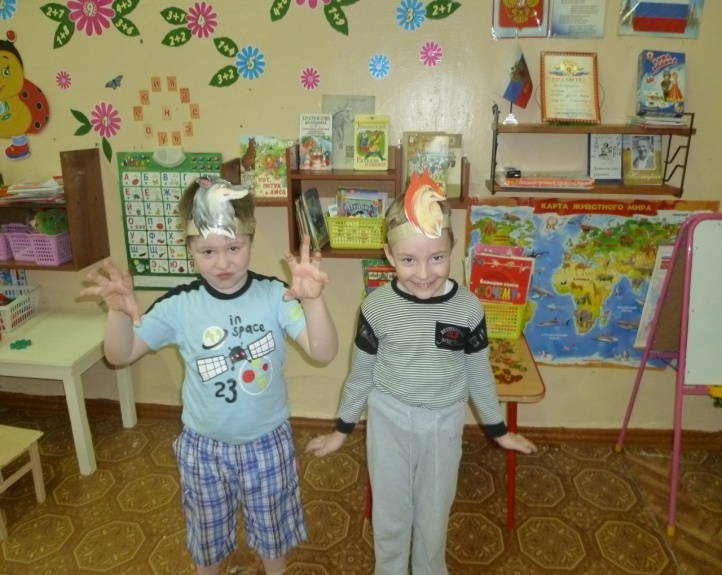 Весеннее развлечение
«В весеннем лесу»
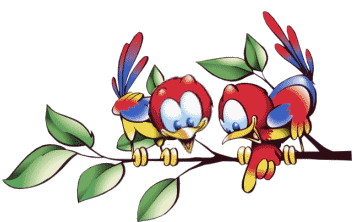 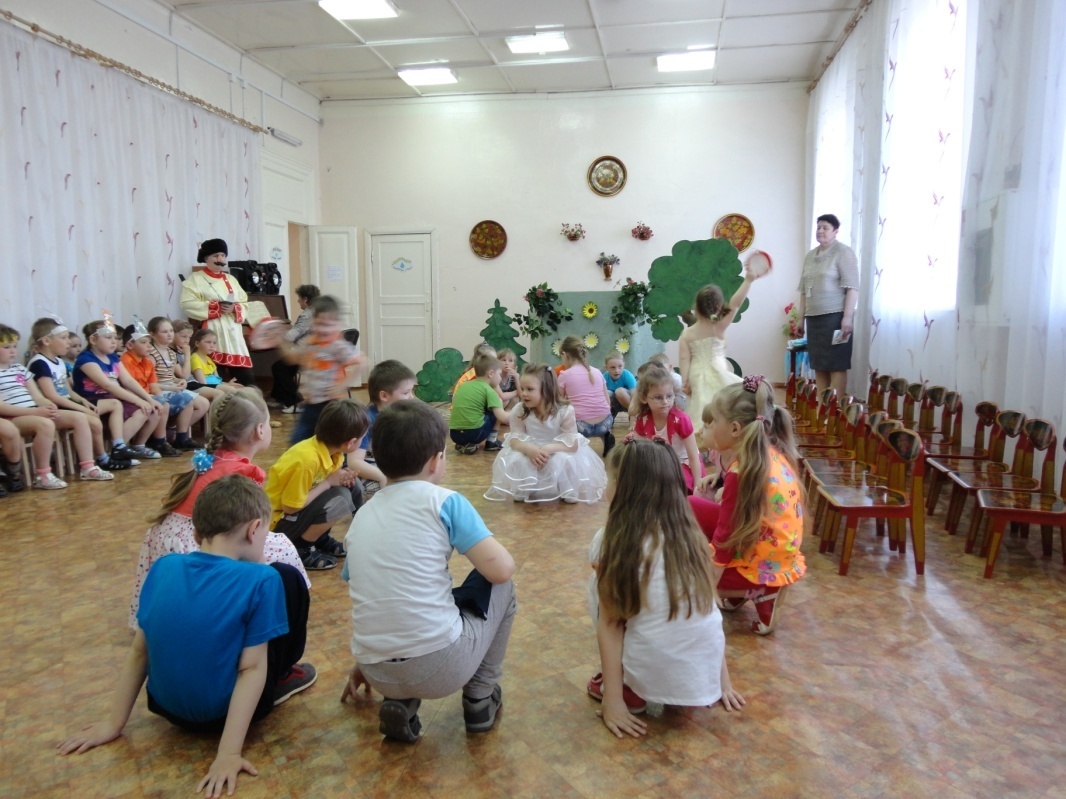 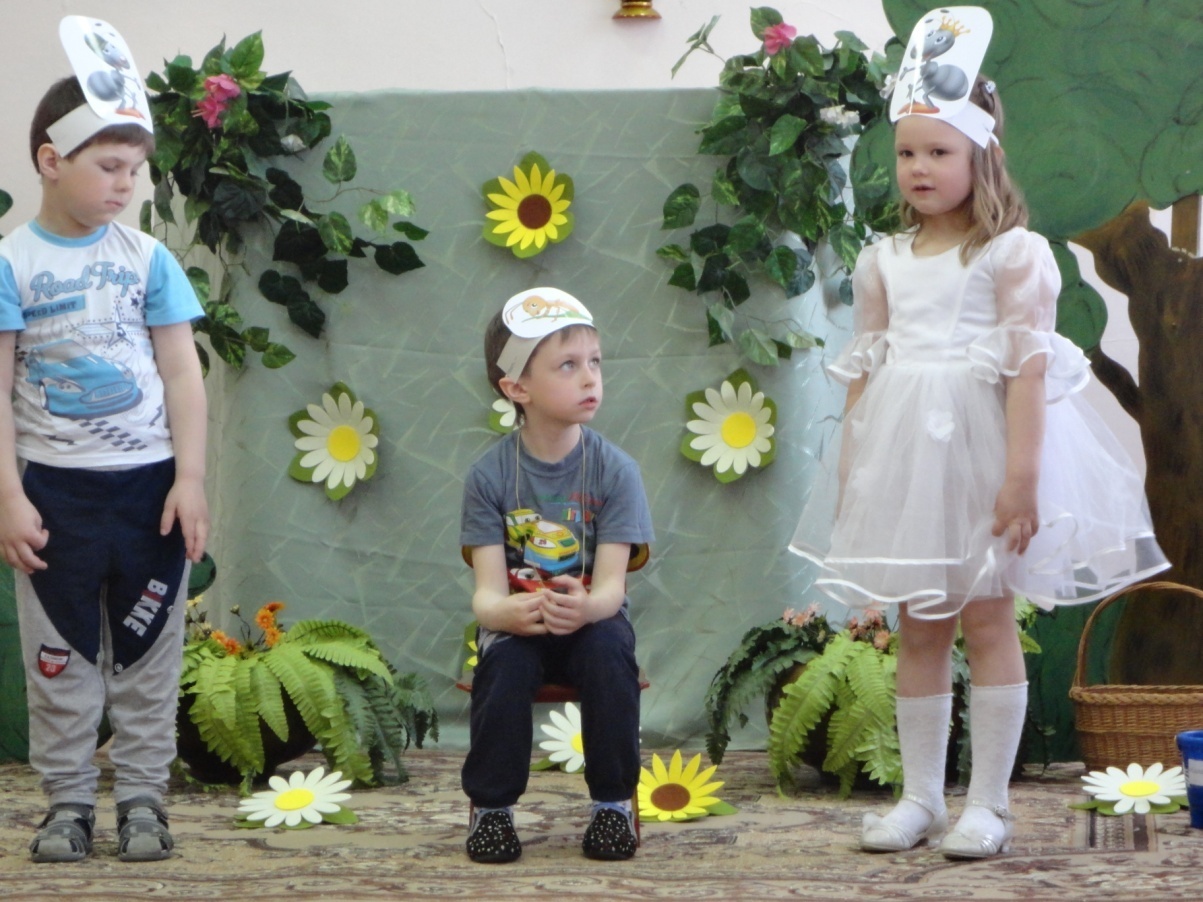 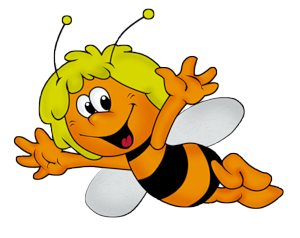 Оформление портфолио
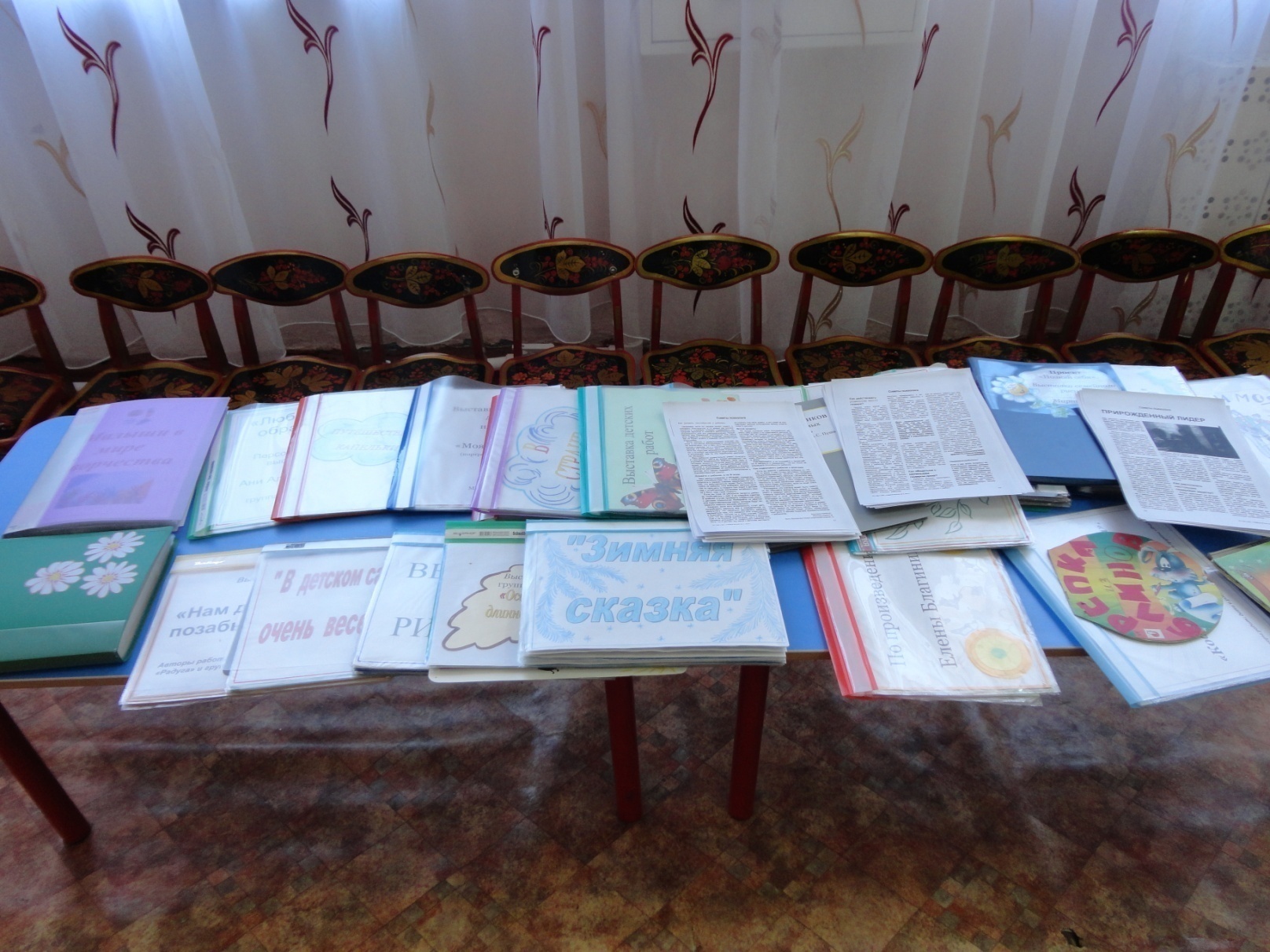 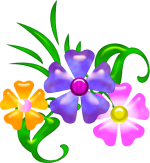 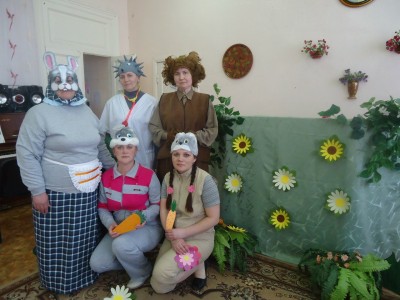 Театр педагогов «Целебная травка»
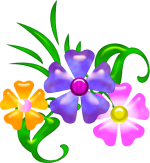 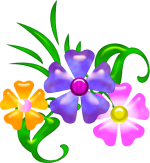 День Победы
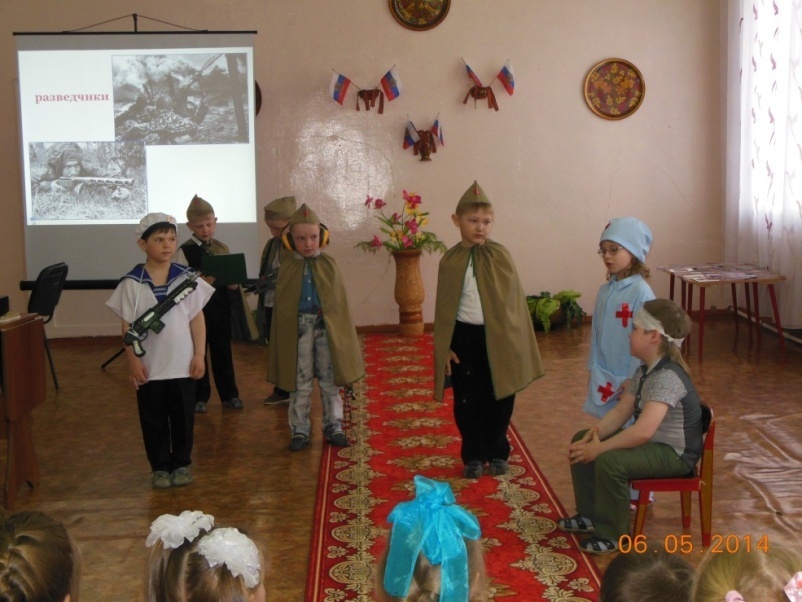 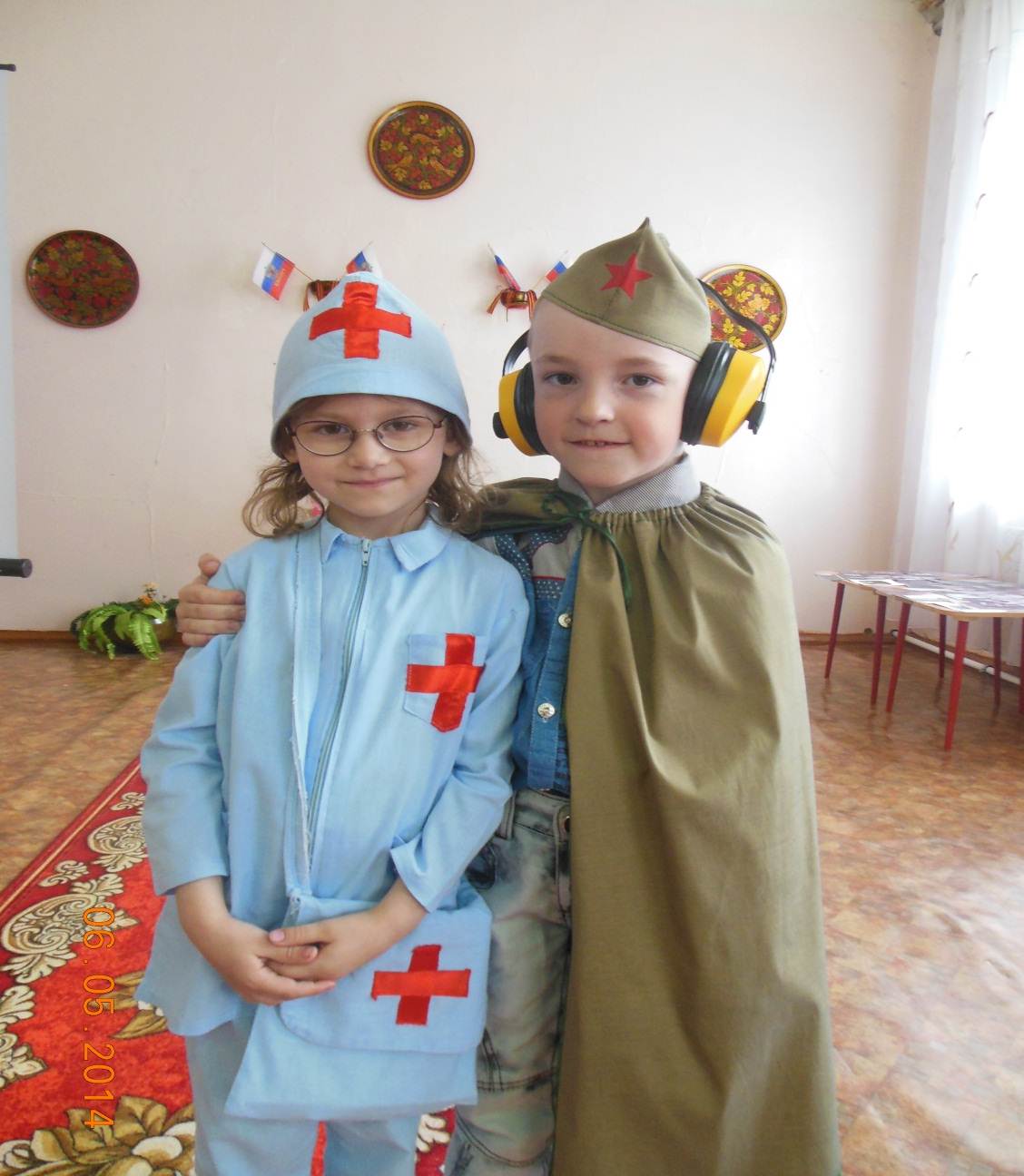 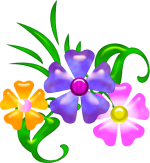 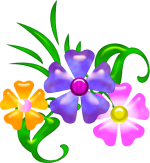 Творческих     
            успехов!
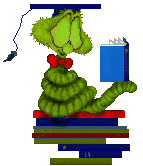 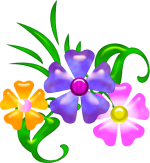